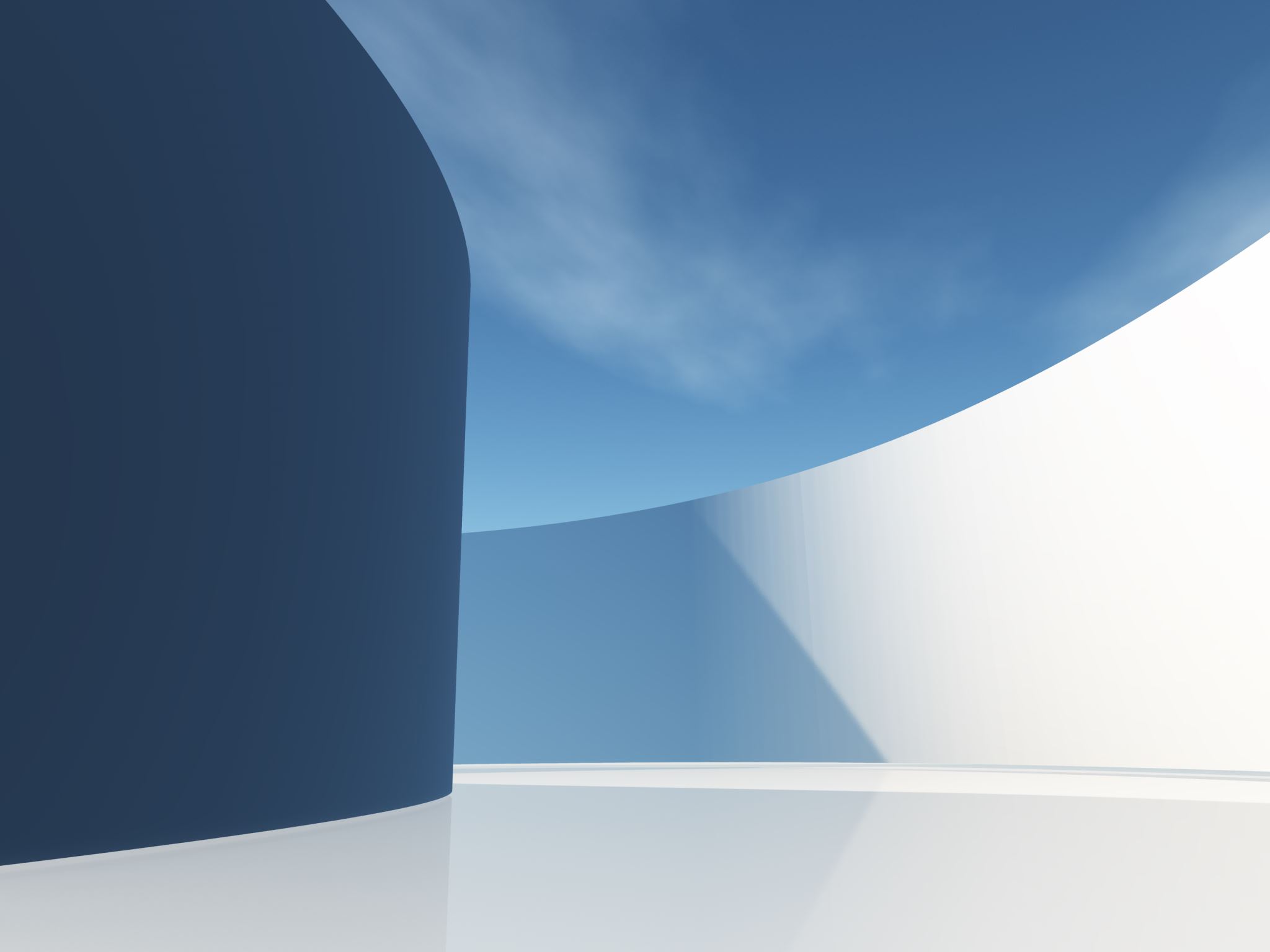 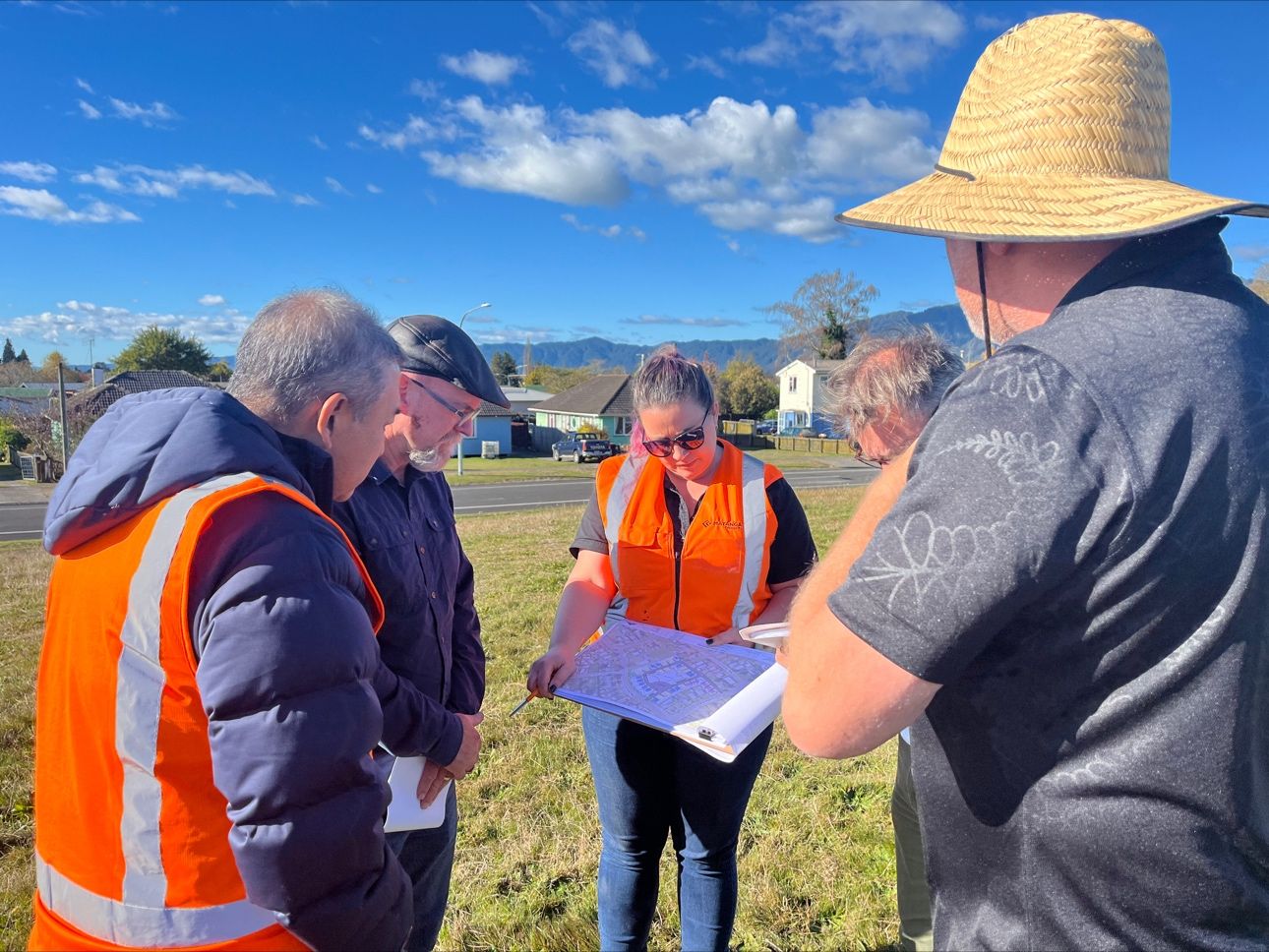 District Plans and Papakāinga
Presented by 
Paul Sheeran and Shalom Haenga
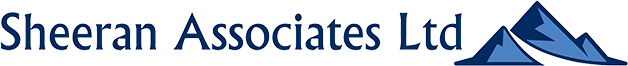 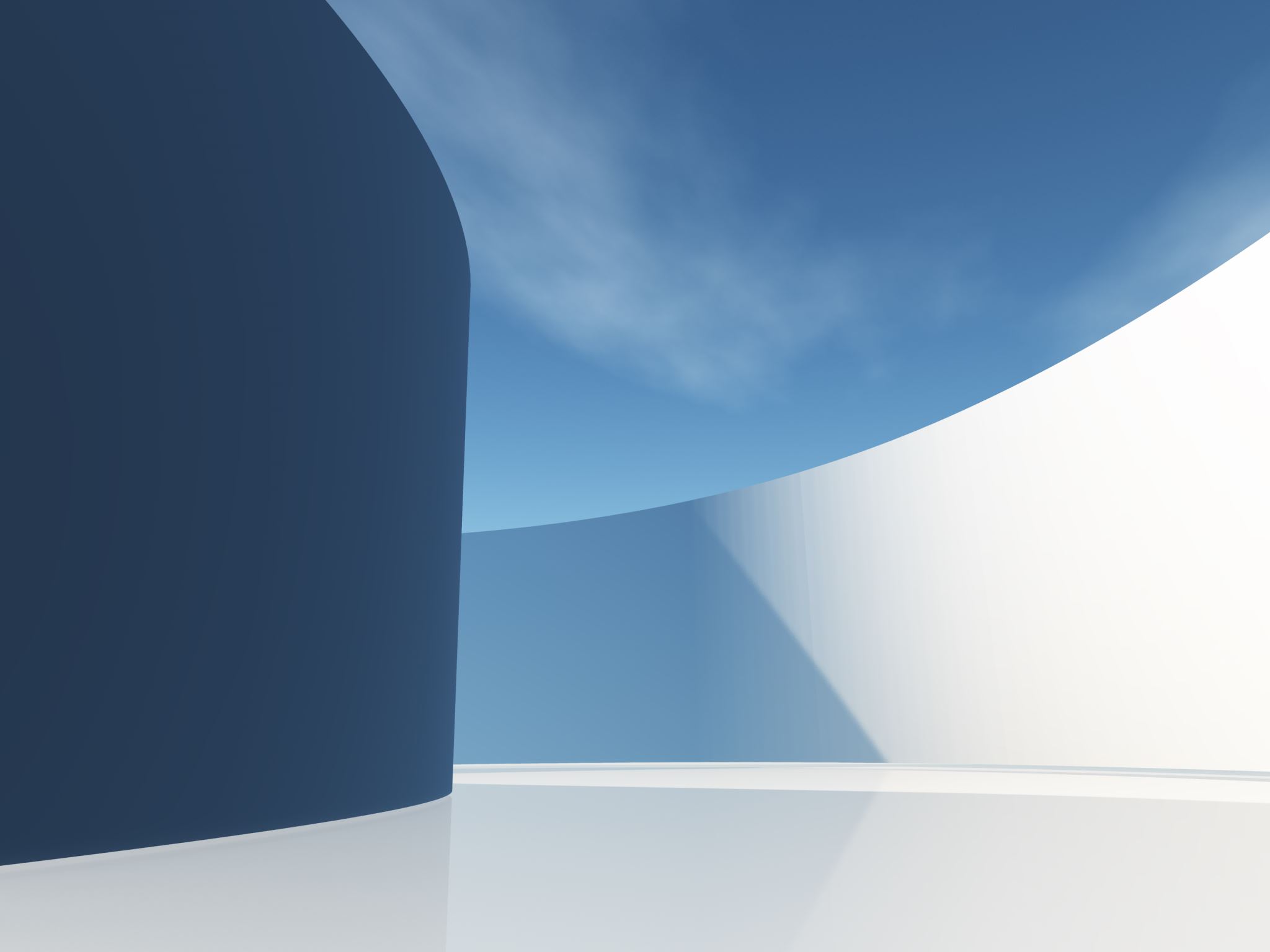 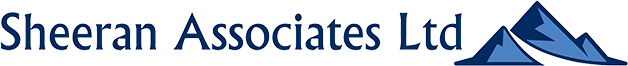 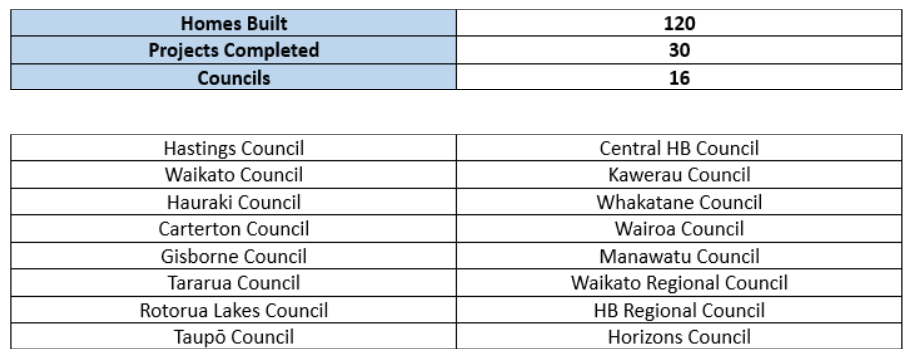 District Plans and Papakāinga
Presented by Paul Sheeran
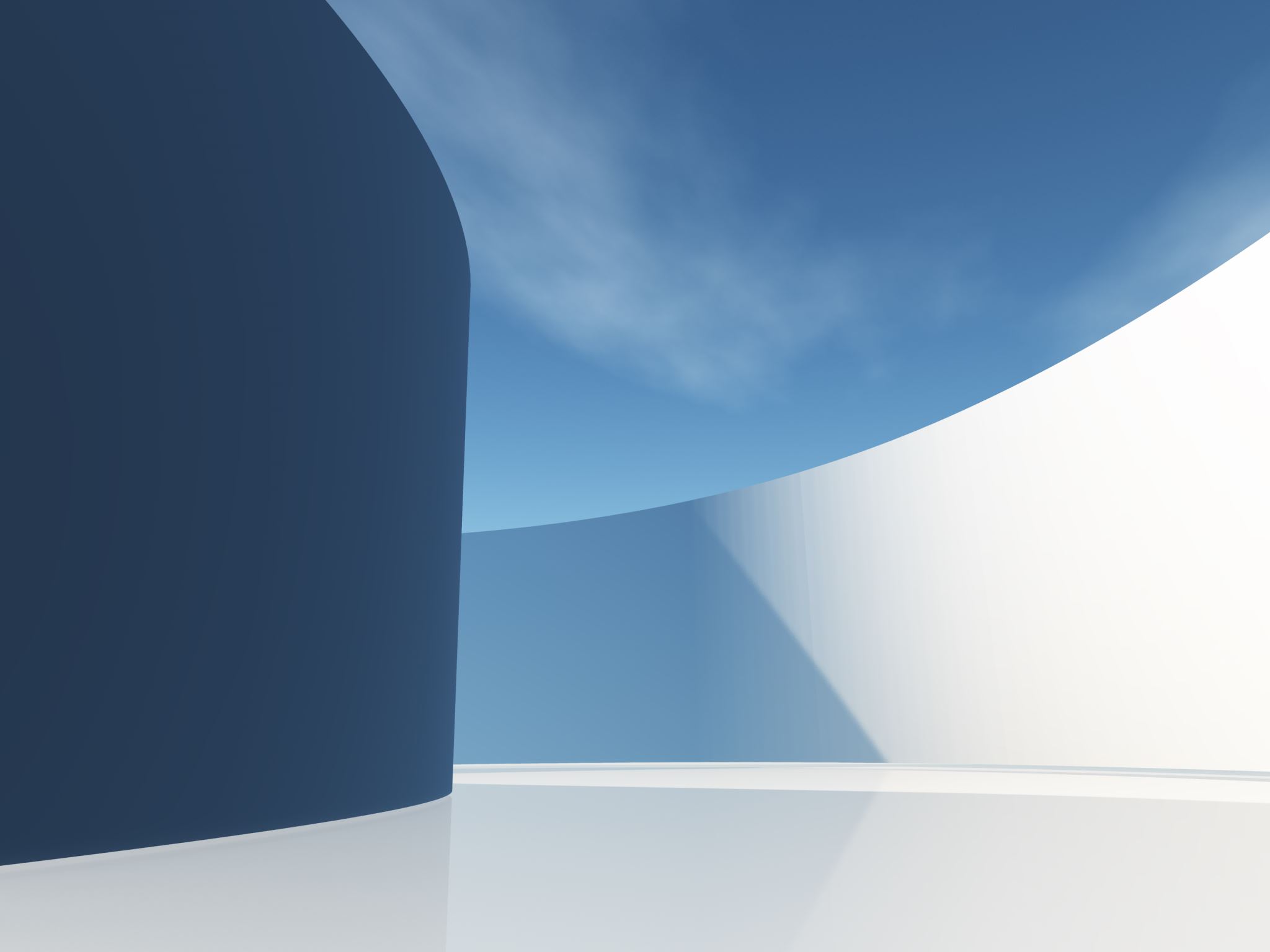 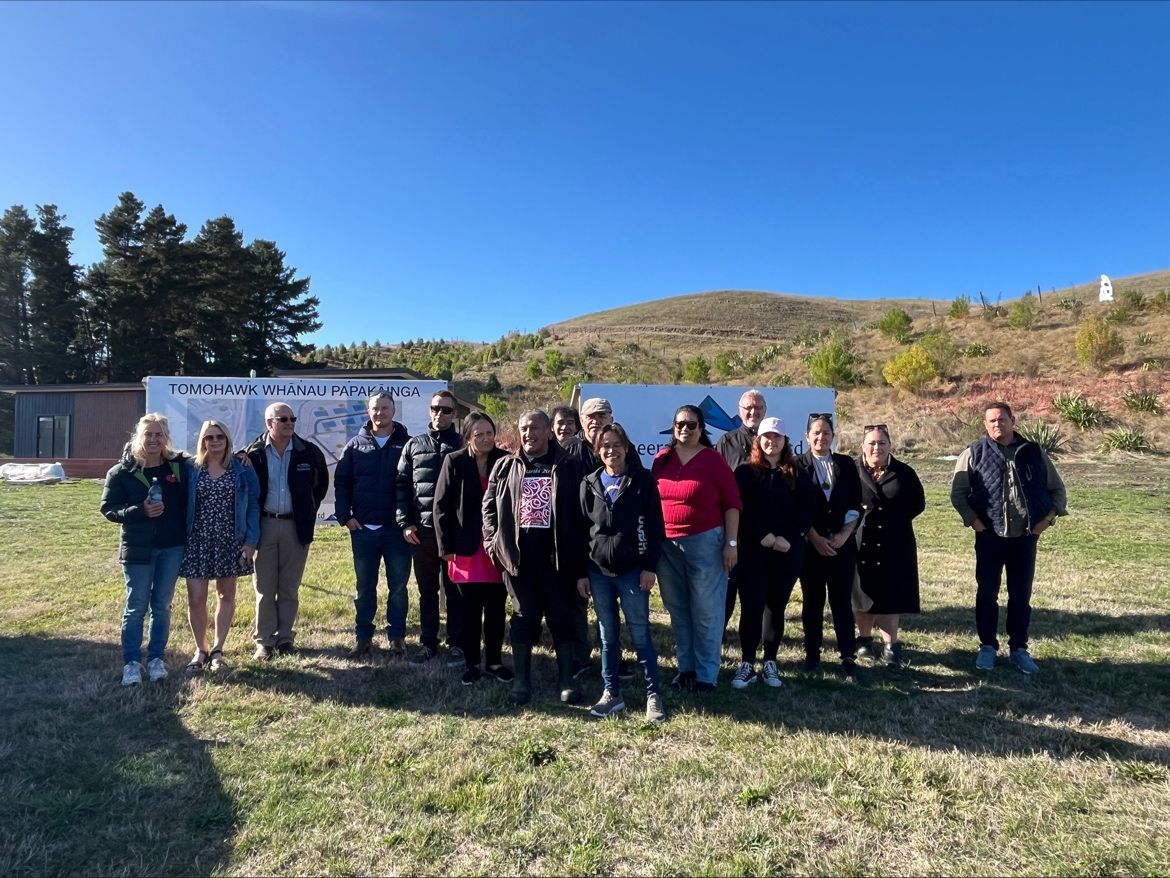 What is an enabling District Plan for papakāinga?

Having a specific section in the District Plan for papakāinga

District Plans that are enabling for rural/Māori whenua
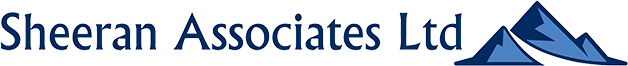 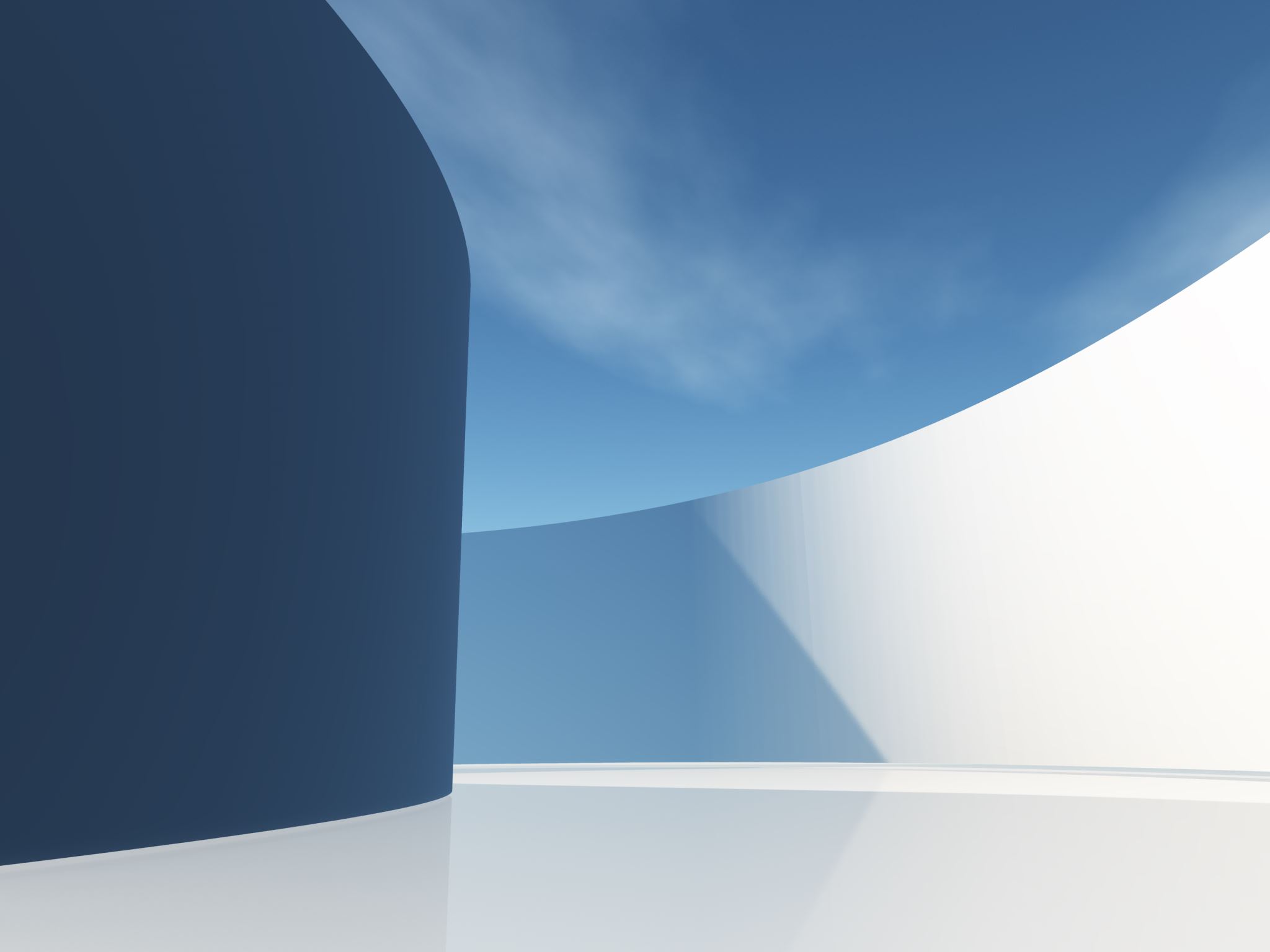 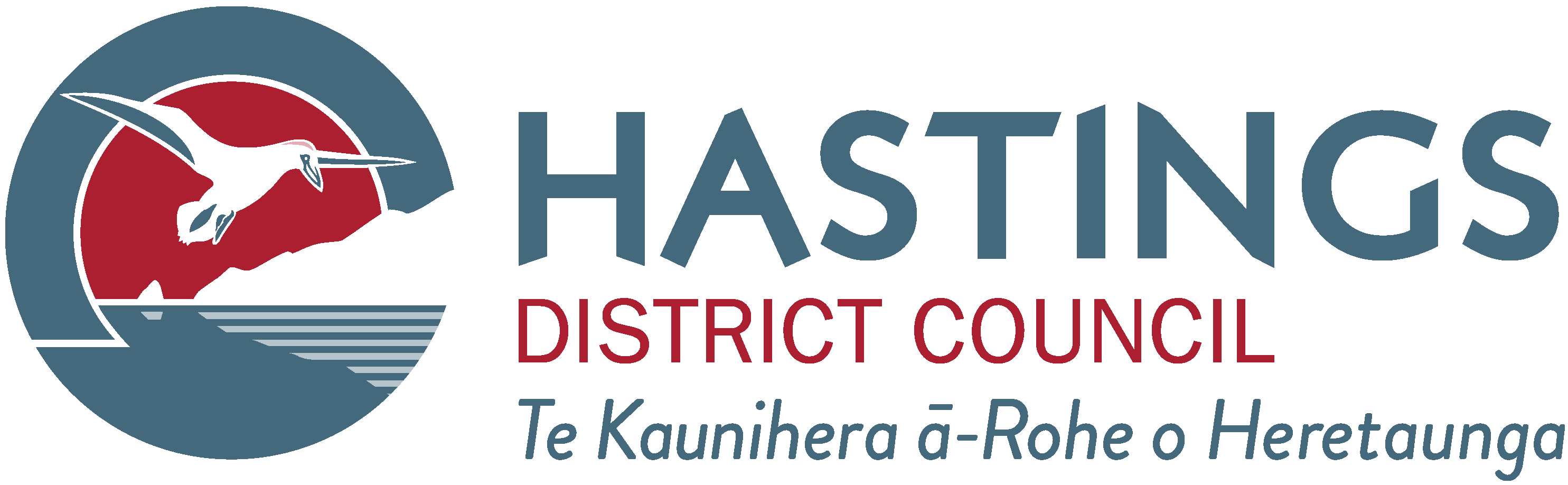 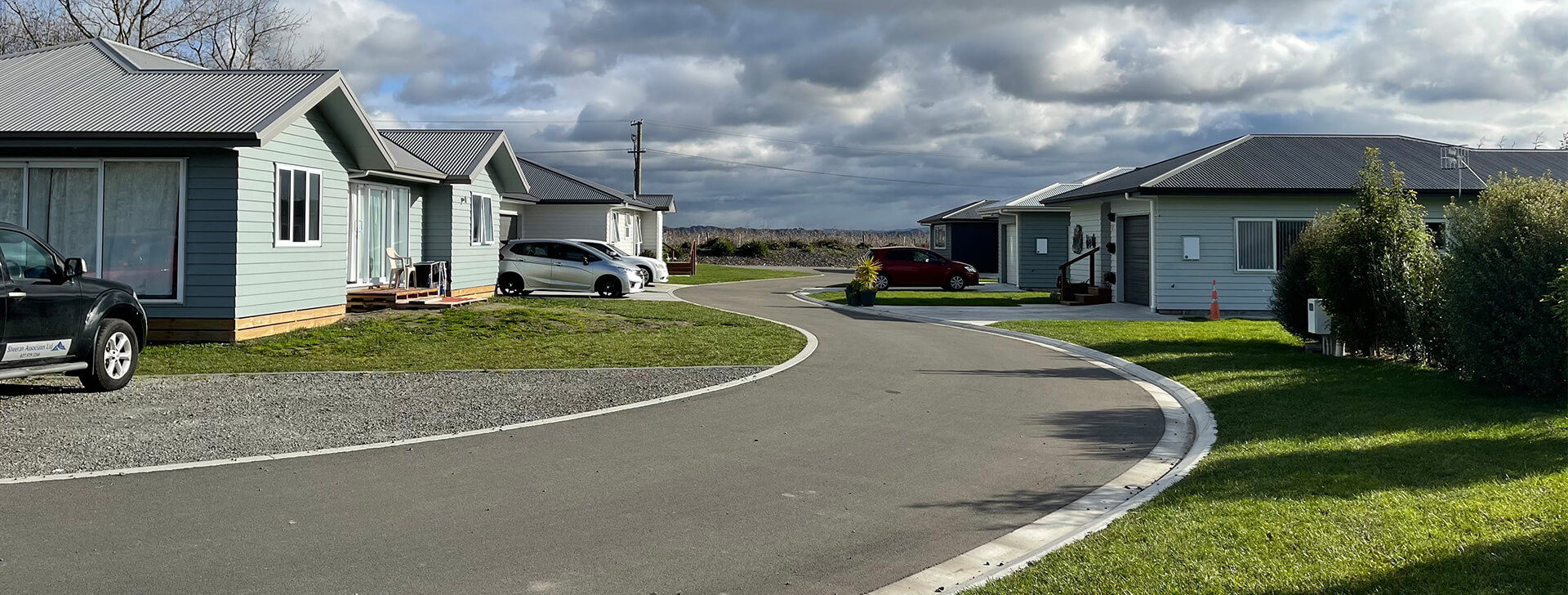 Why is HDC District Plan enabling for papakāinga?

HDC’s District Plan enables whānau to build as many homes as they can service relative to infrastructure systems.
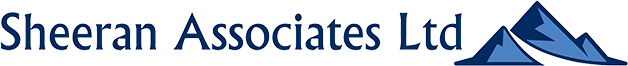 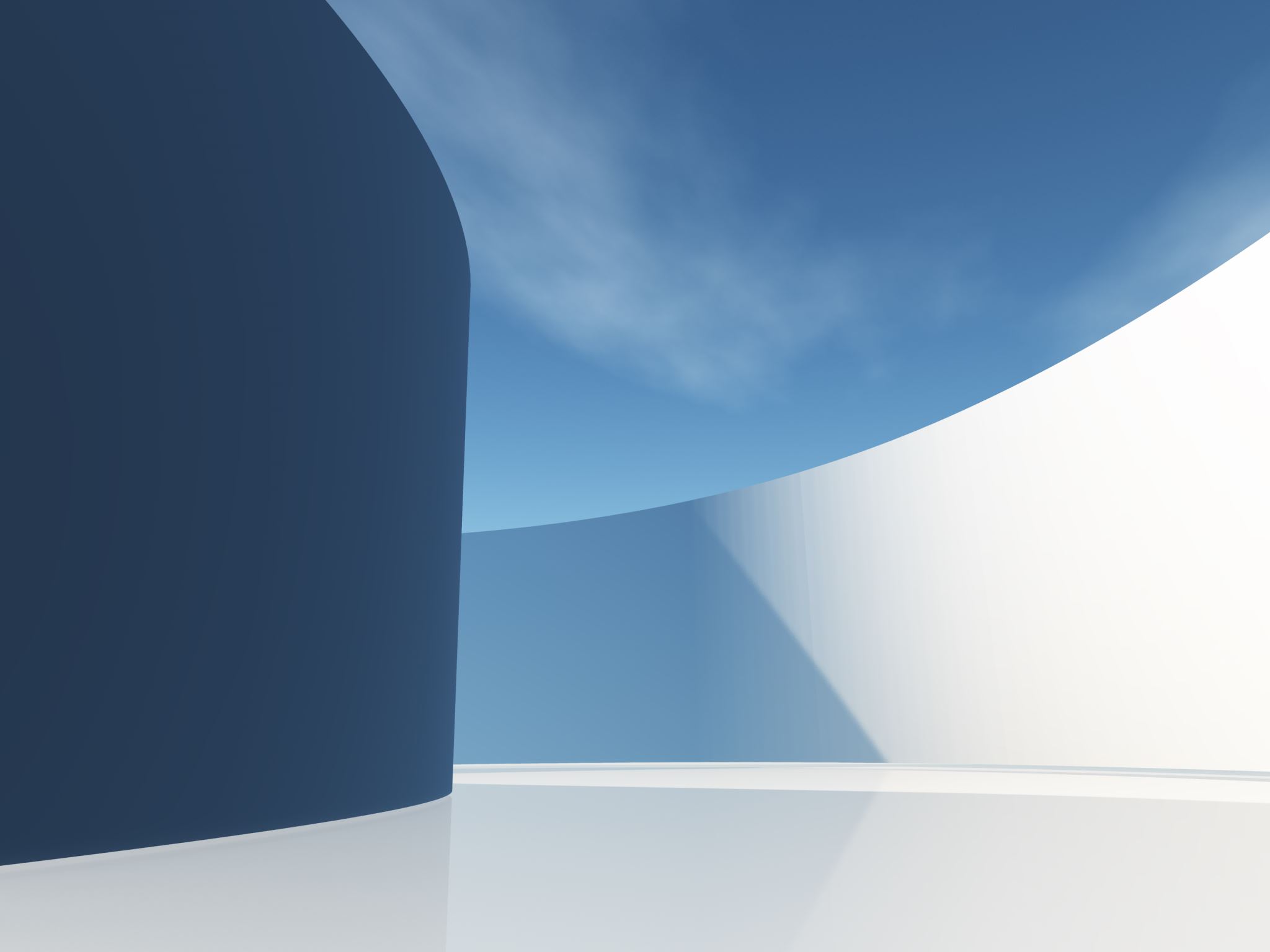 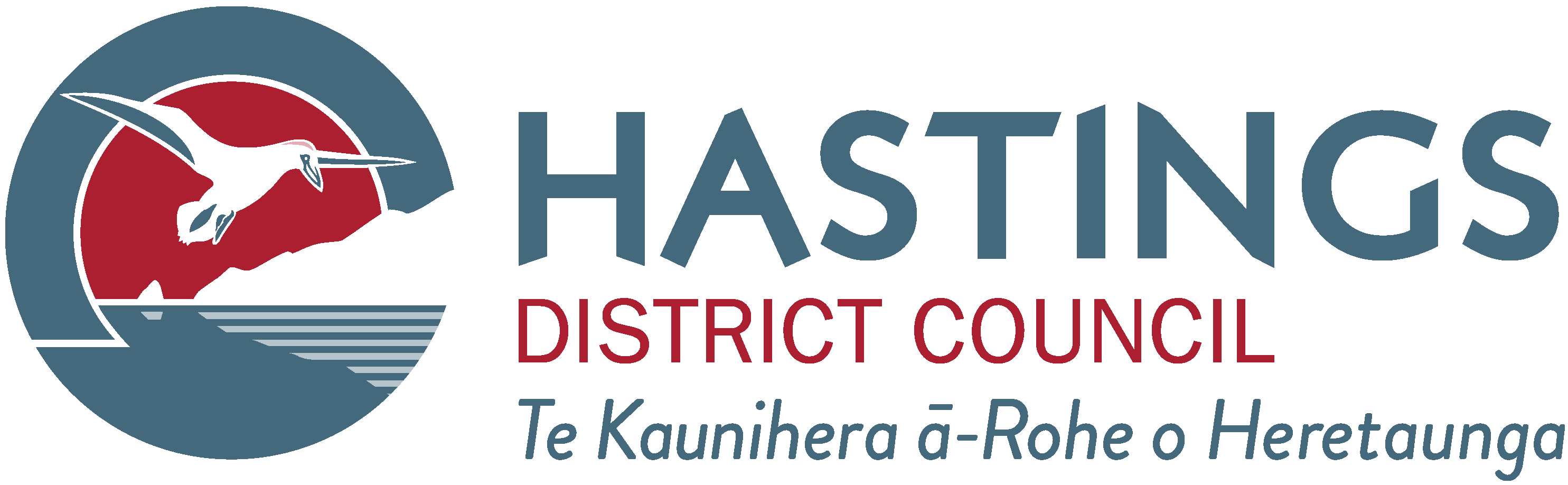 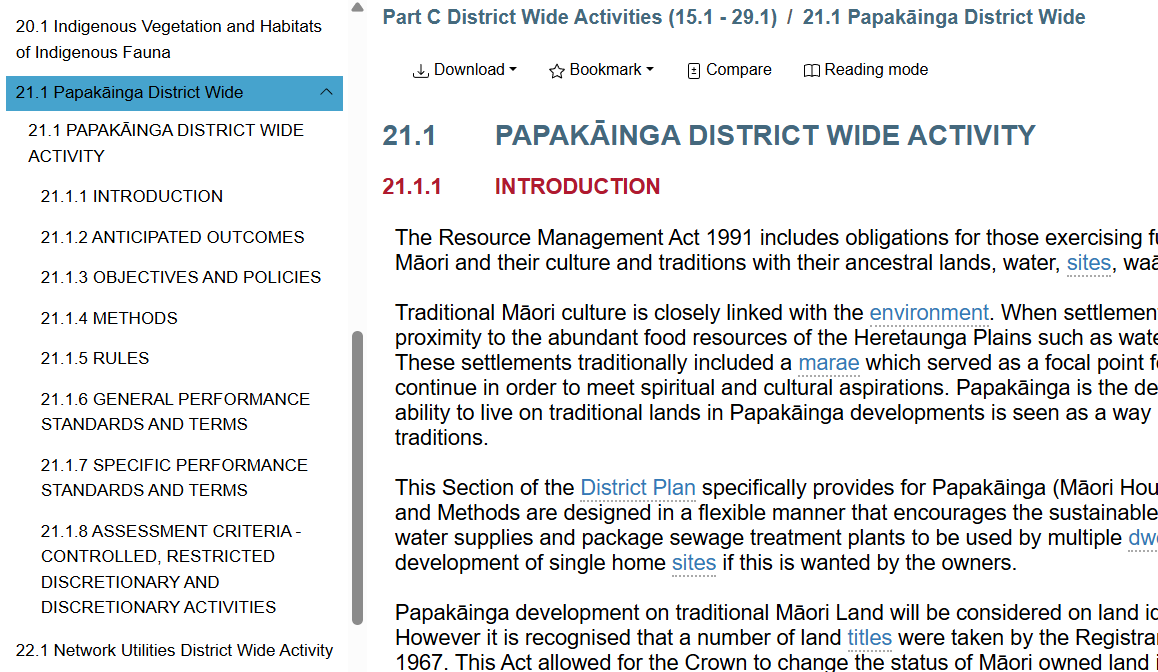 HDC District Plan

Has a specific papakāinga section in the District Plan.

Provides a process for whānau to follow.

The District Plan is enabling for rural/Māori whenua
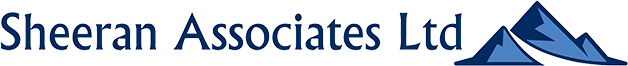 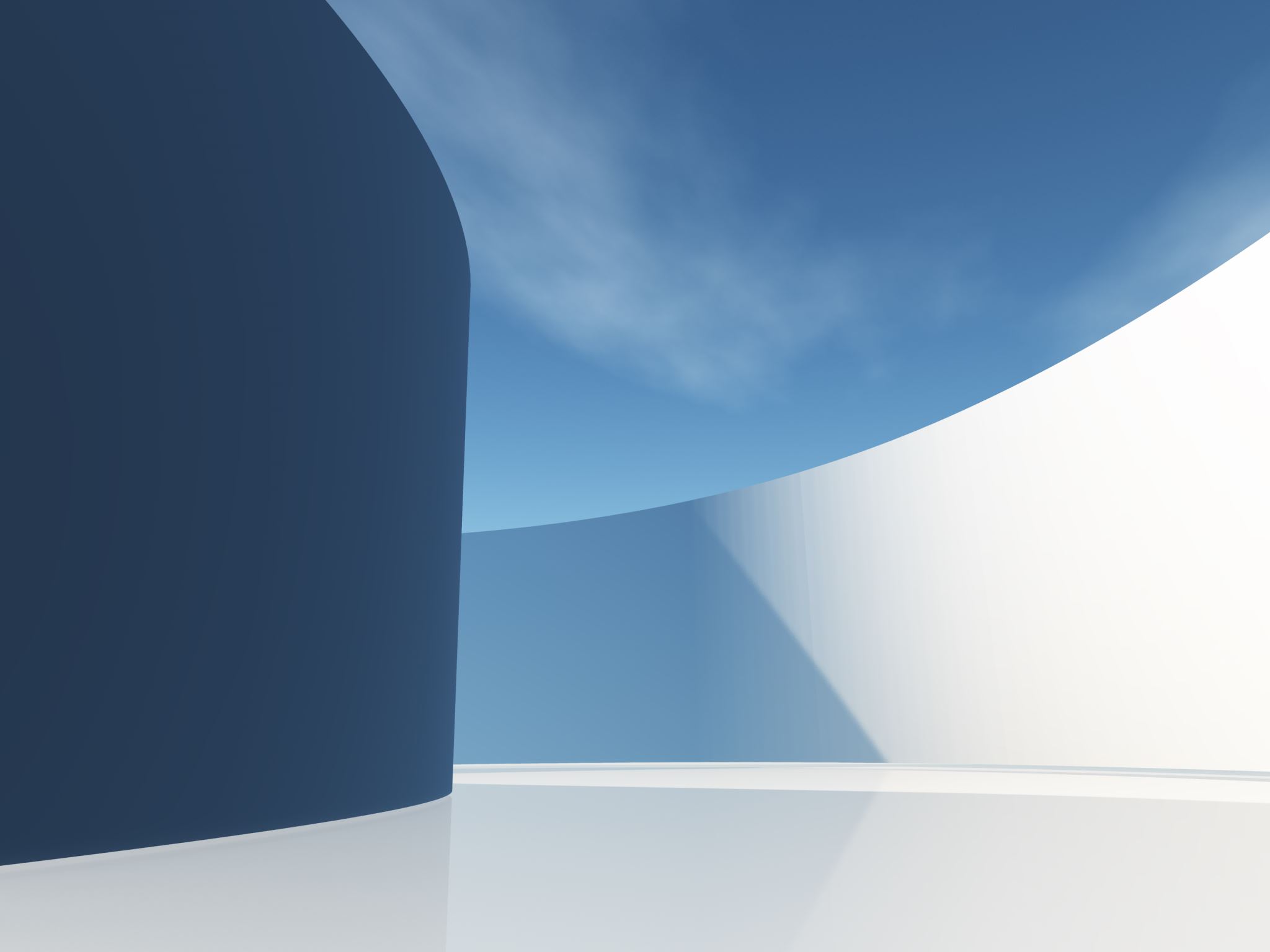 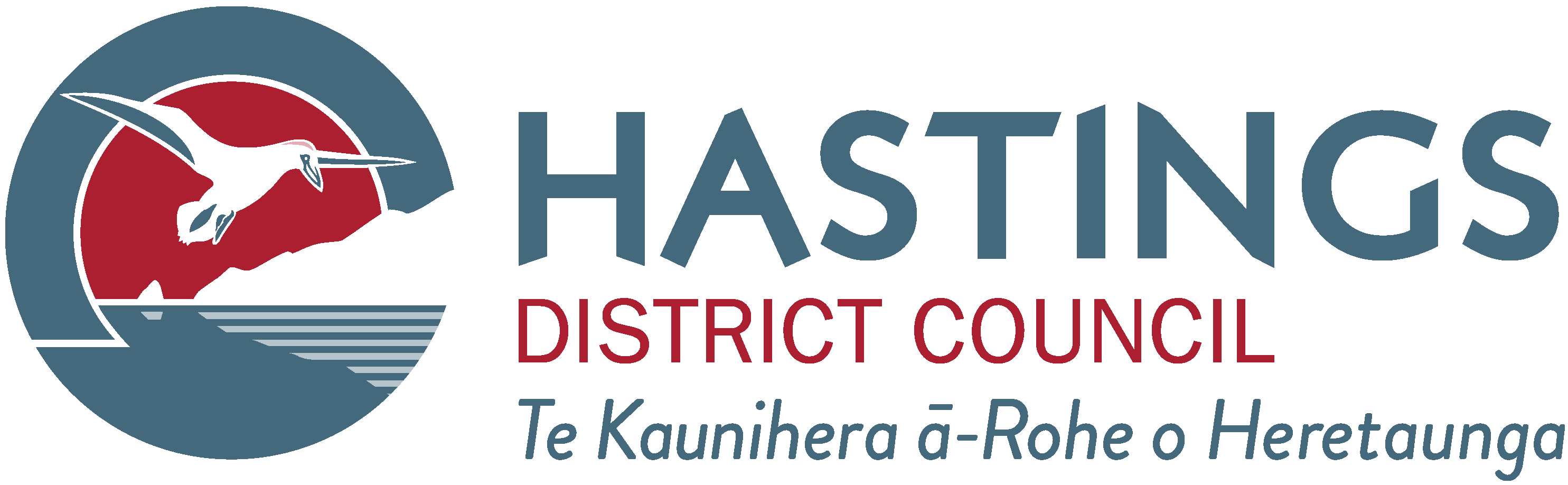 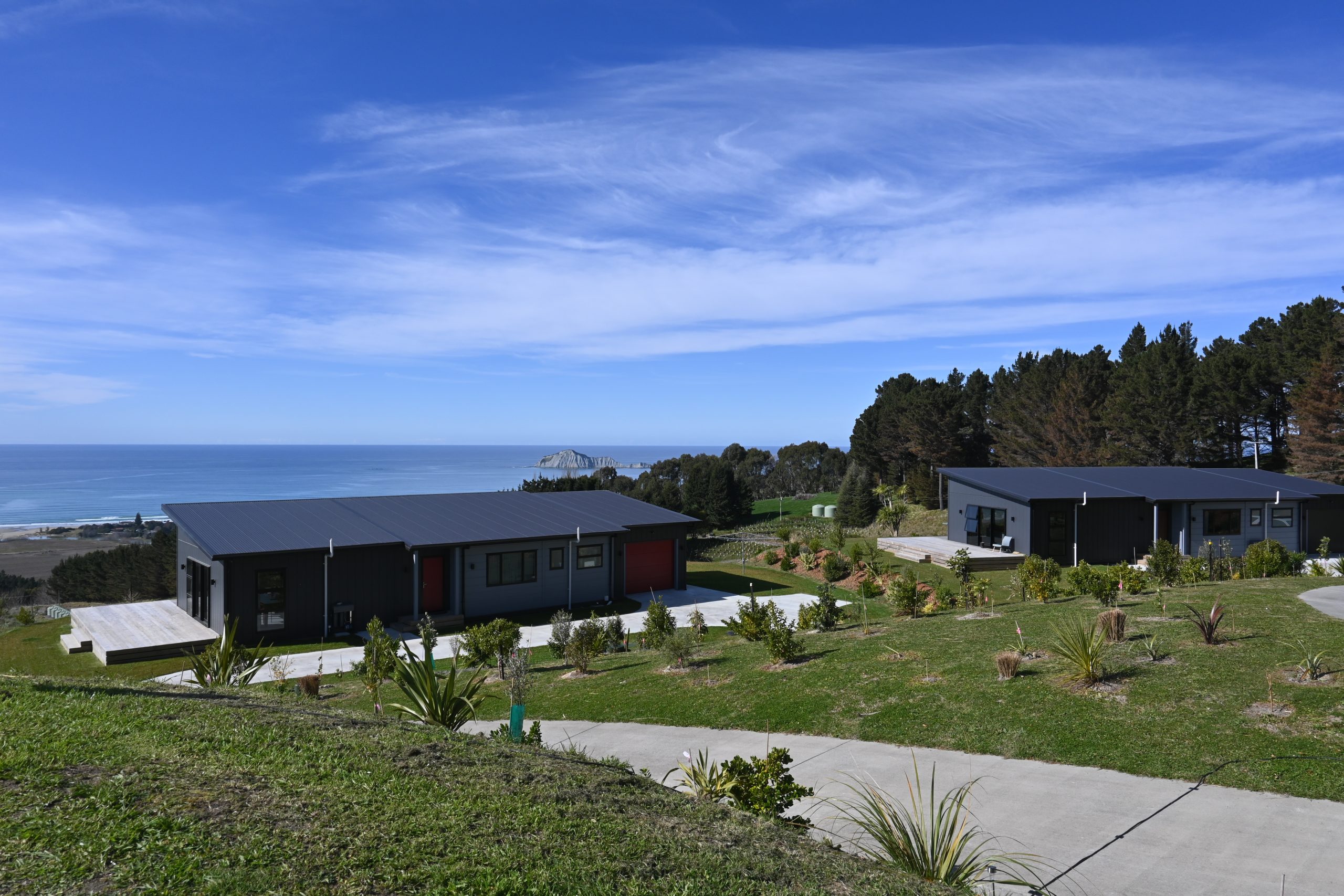 Tiakitai Papakāinga
Council waterpipe went through whenua where new homes were to be sited.
Pipe was installed without consult or consent.
Solution – redirected outside of the papakāinga boundary along the road reserve but still had to be linked back across the whānau whenua and reconnected back into itself.
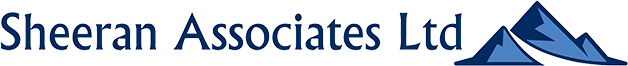 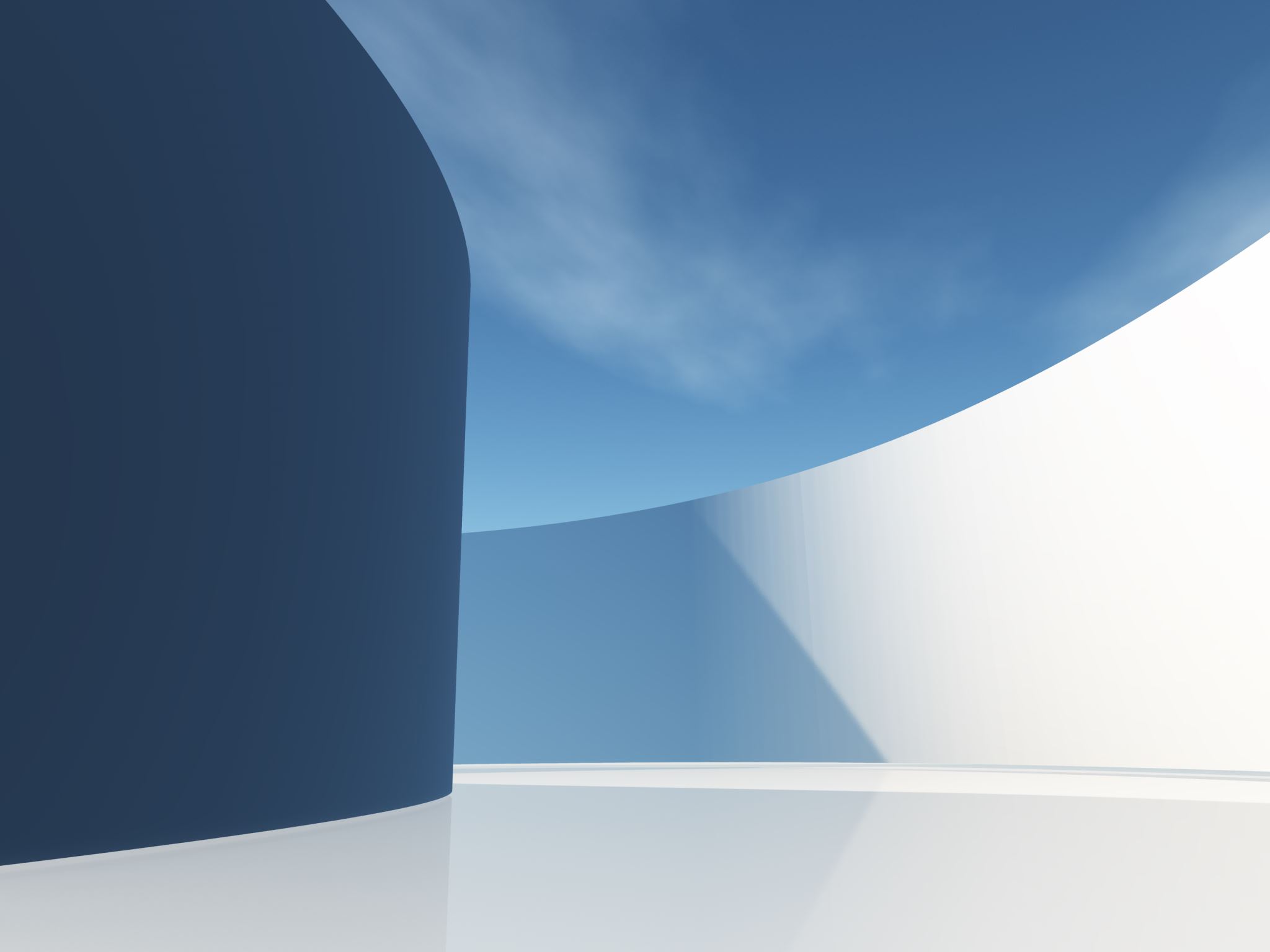 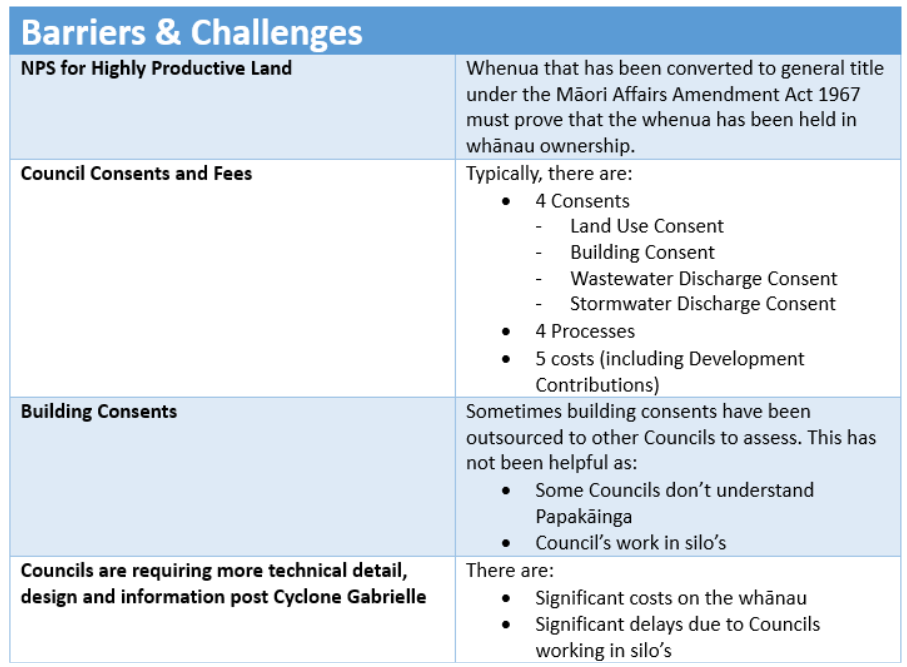 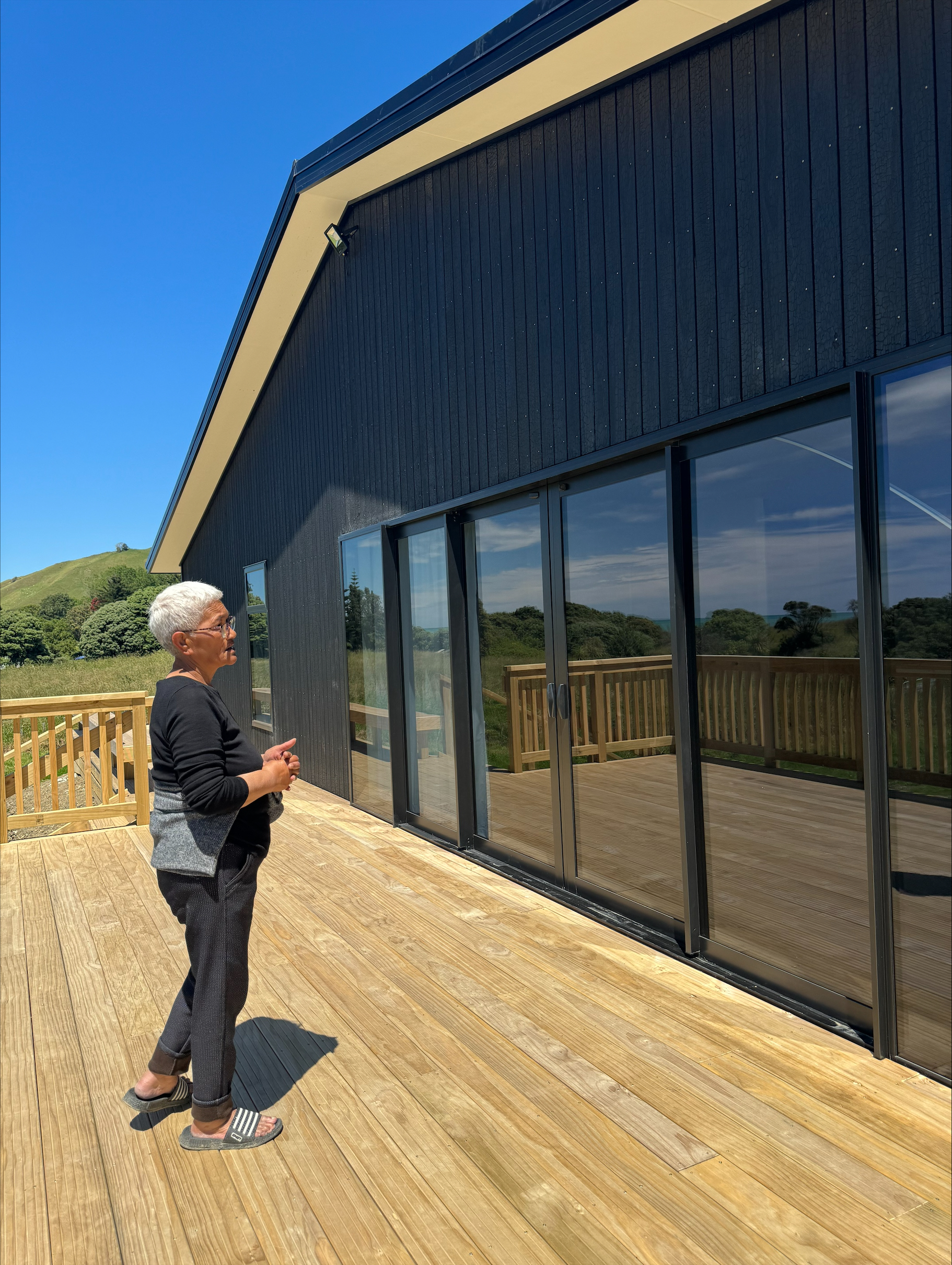 District Plans and Papakāinga
Presented by Paul Sheeran
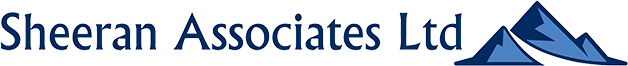 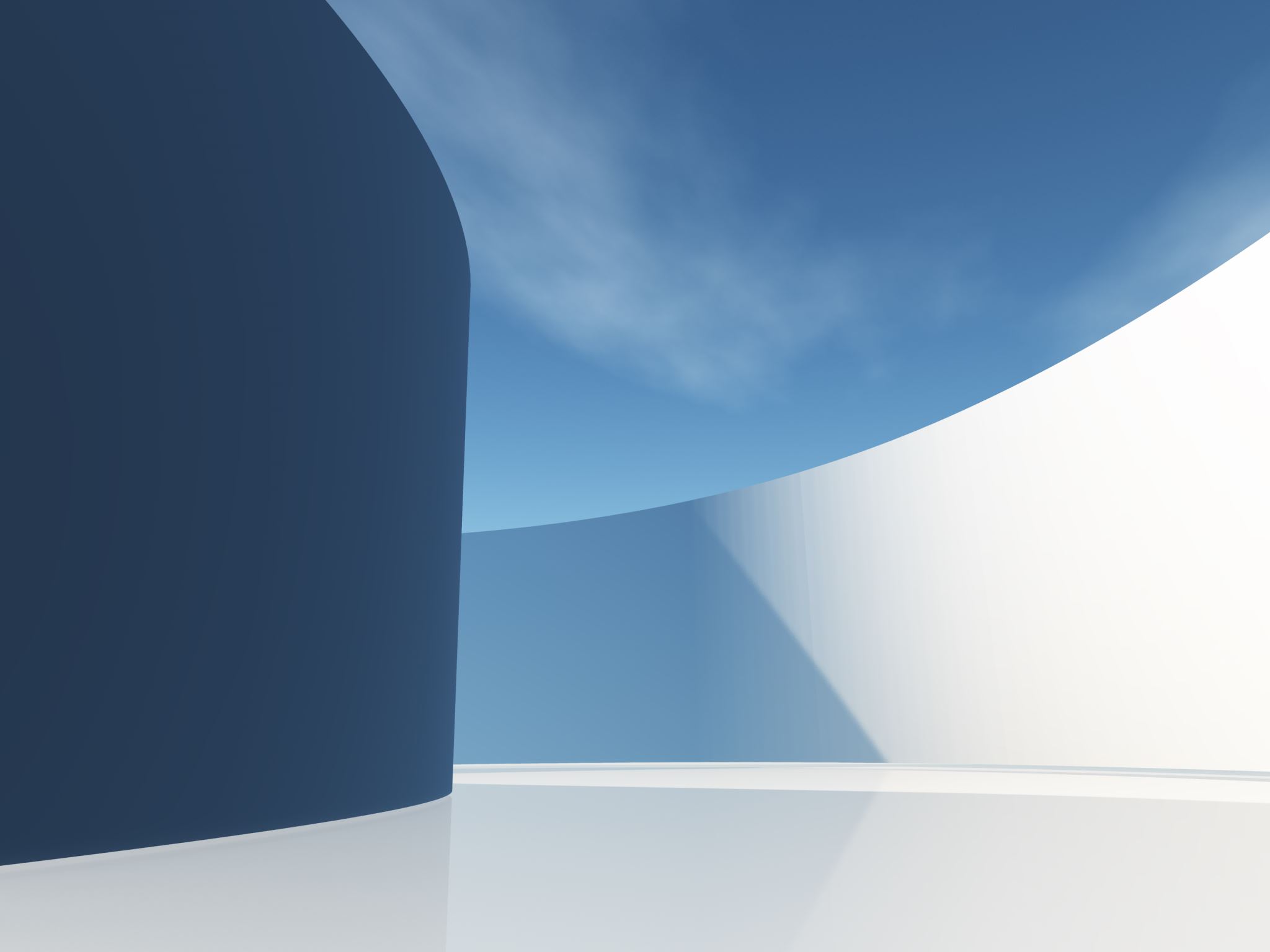 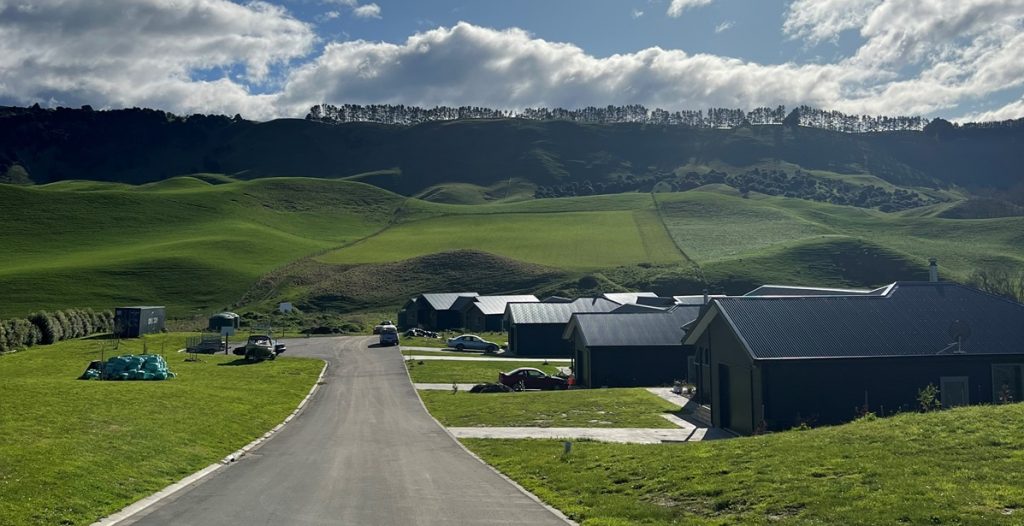 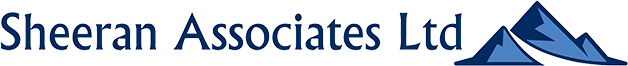 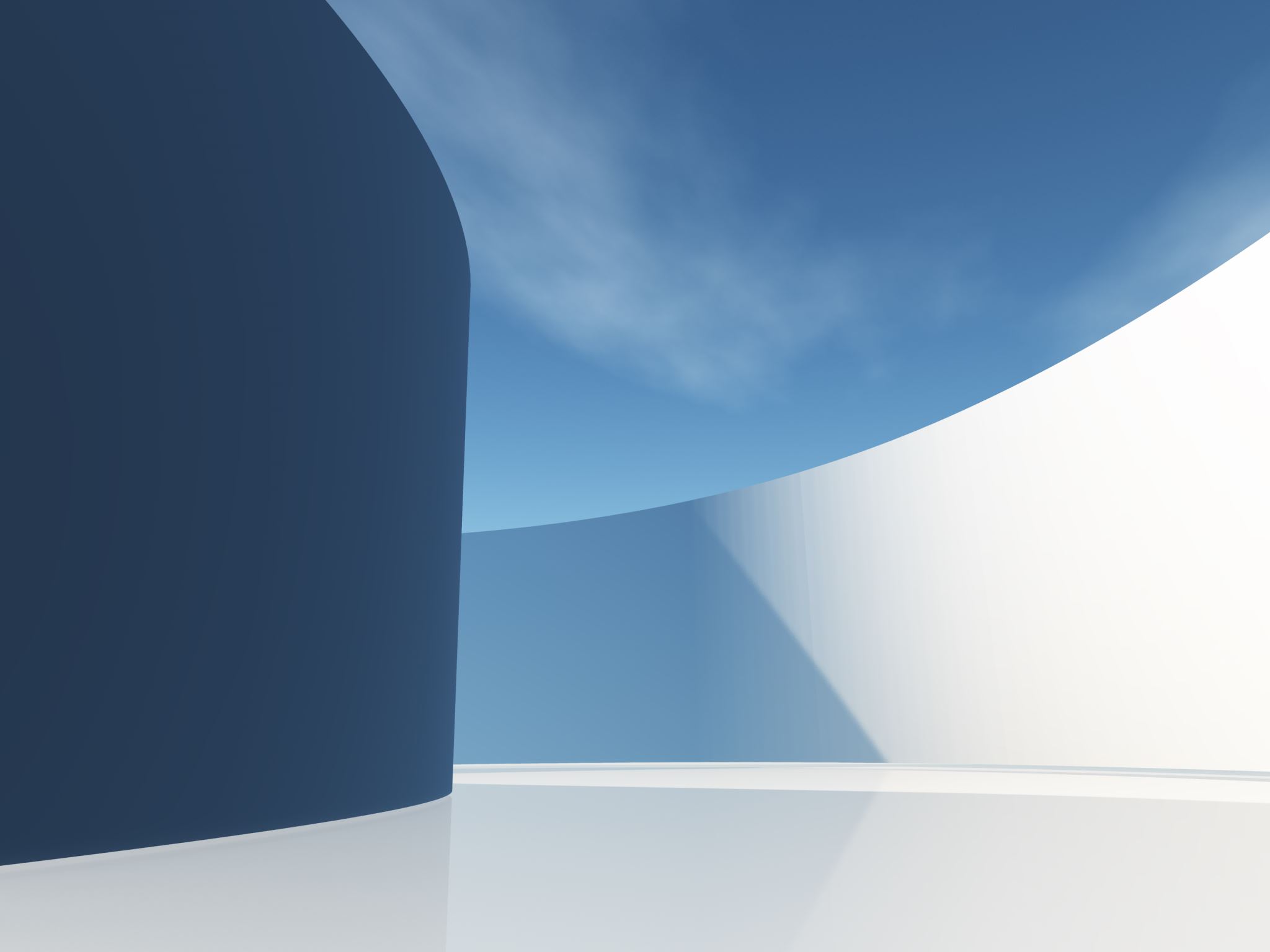 CONTACTS

Paul Sheeran (CEO)
027-575-2266
Paul@saltd.co.nz 
    
Shalom Haenga (Project Manager)
027-395-0069
Shalom@saltd.co.nz
  
WEBSITE:
https://www.sheeranassociatesltd.com
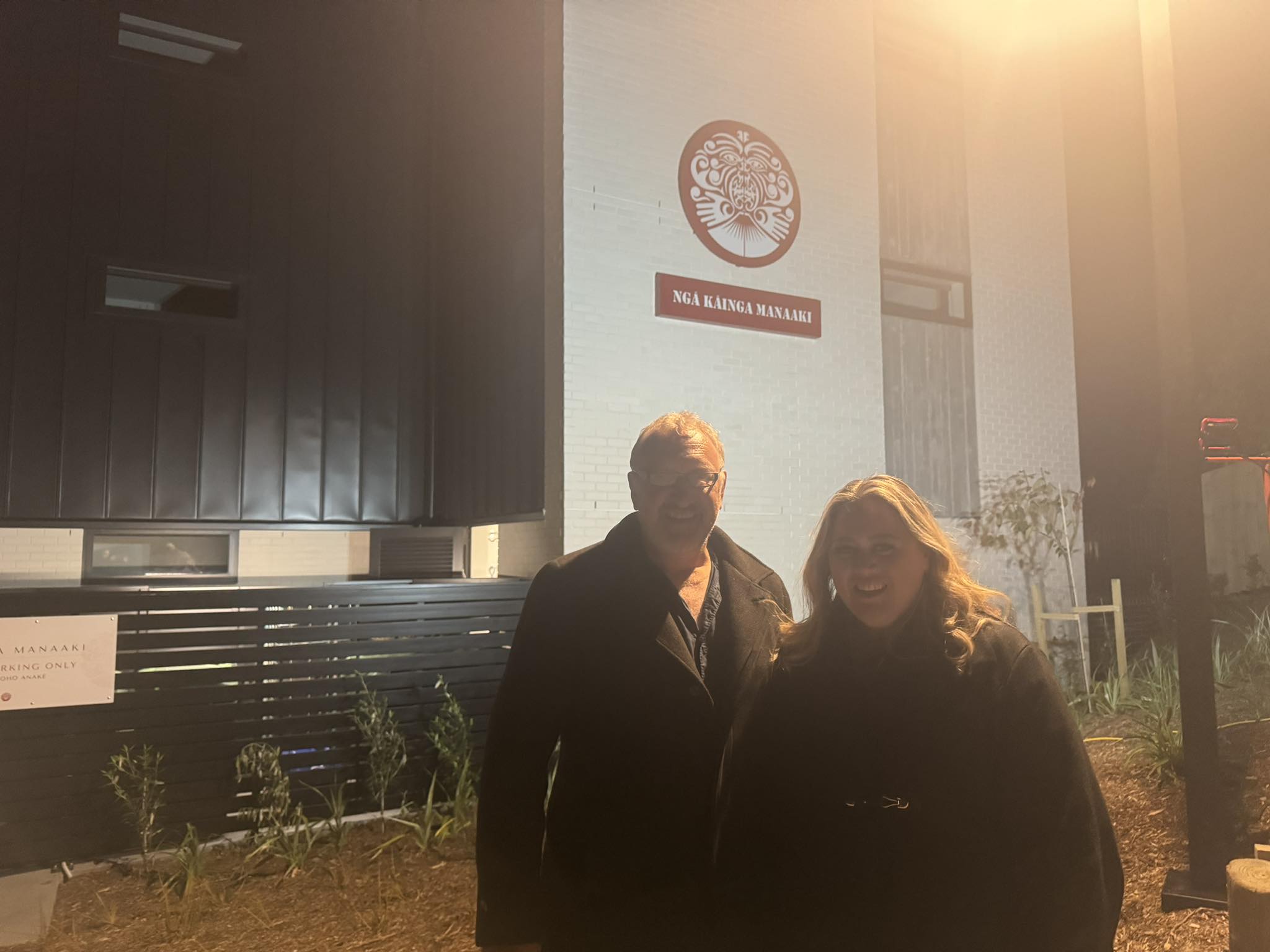 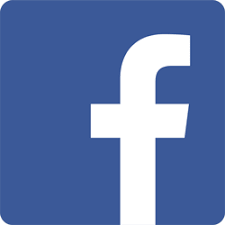 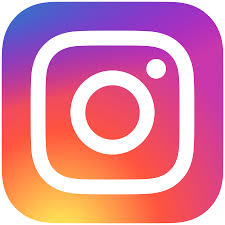 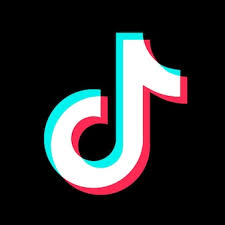 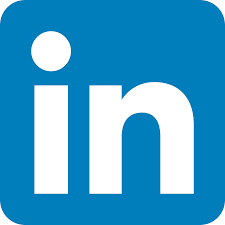 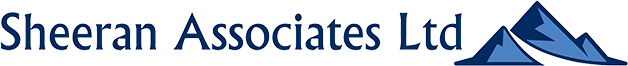